Students learning about EU
Turkey and EU common values:
Reflection on the education system

Education for Converging on 
Common Values

Daria Duilović Rowe, MA
Ministry of Civil Affairs of Bosnia and Herzegovina		
Ankara,  16 Dec 2015
EU common values:Young peopple as trendsetters for tomorrow?
Definition:
Values = common,  personal, cultural...
Reflect a sense of right and wrong, influence beliefs, attitudes, behaviour...
Orientation in thinking and acting

Are there EU values? What are EU values?
EU Constitution (Lisbon Treaty):human dignity, liberty, democracy, equality, rule of law, human rights, pluralism, non-discrimination, tolerance, justice, solidarity...
Definition:
Emergence of European values:
Ancient Greece, French Revolution  etc.
From wars and divisions to shared/ common values: From European Economic Community (1957) of 6 to 28 country members of European Union
Definition:
Psychological concept:Not necessarily something we all have as EU citizens or Europeans...
It does not mean that people who agree on common set of values have the same idea about what it means...
European values – nevel alone, always together with personal, social, national...
European values = collective values, cencept of something desirable for Europe shared by a group (Europeans)
Evidence:www.atlasofeuropeanvalues.eu
Relevance:Do we need a common set of values in EU?
Education:EU policies and tools
CoE Four main purposes of eduaction (Conference of European Ministers of Education, Helsinki, 2013):
Preparation for :
Sustainable employment
Life as active citizen in democratic society (national, EU)
Personal development
Development of advanced knowledge base through teaching, learning and research
Education:Holistic approach
Development of a Whole Person:
New role of an education system and a teacher
Intellectual, personal and moral development; development of national and EU citizenship
New education paradigm: Student centered learning; based on key competencies and learning outcomes
Education: EU initiatives
Key Competences for LLL
QF-EHEA
EQF
LLL
EQAVET, ECVET, ECTS
ESCO
“New Skills for New Jobs”
“EU Skills Panorama”
RPL
Modernised PhDs – inovations
QFs: NQF, EQF & QF-EHEA – often as implemention tools
Edication: EU tools
Education: target setting (EU 2020)
Providing high-quality learning for all students
Reducing early school leaving
Raising tertiary education attainment
Raising employment rates of recent graduates
Increasing early childhood education
Increasing adult participation in LLL
Improving support for teachers, school management, teacher trainers/ educators, policy makers etc.
Increasing mobility between countries: TEMPUS, ERASMUS +
Education:European Reference Framework of Key Competencies for LLL
Communication in the mother tongue
Communication in foreign languages
Mathematical competence (science and technology)
Digital competence
Learning to learn
Social and civic competencies
Sence of initiative and entrepreneurship
Cultural awareness and expression
Education: European Qualification Framework for LLL
Adopted in 2008 by EU Parliament: “a translation device” or major reform tool?
Challenges: Ageing population; globalisation and quick technological changes; demand for new knowledge and new skills (EU 2020)...How to adjust to the changes?
Readable, transparent, reliable qualifications: Encouraging mobility, facilitating LLL, quality assurance
Requires better coordination (and cooperation) of all activities and stakeholders
Education: European Qualification Framework for LLL
What is EQF for LLL?
8 reference levels describing what learner knows, understands and is able to do -expressed in LO, in domains of knowledge, skills and competencies
Applies to all types of education, training and qualifications (validation of non-formal, informal) 
Focus on labour market and continued education needs and other needs of society and individuals.
Education:Mobility between countries
Education:
Education: Sometimes, a journey is also our goal...
Discussion and questions
Thank you very much for
											your kind attention!




										dduilovic@gmail.com
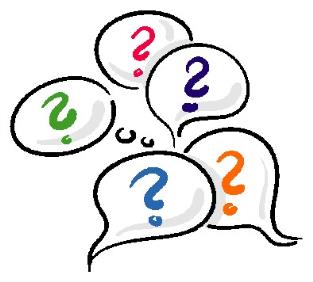